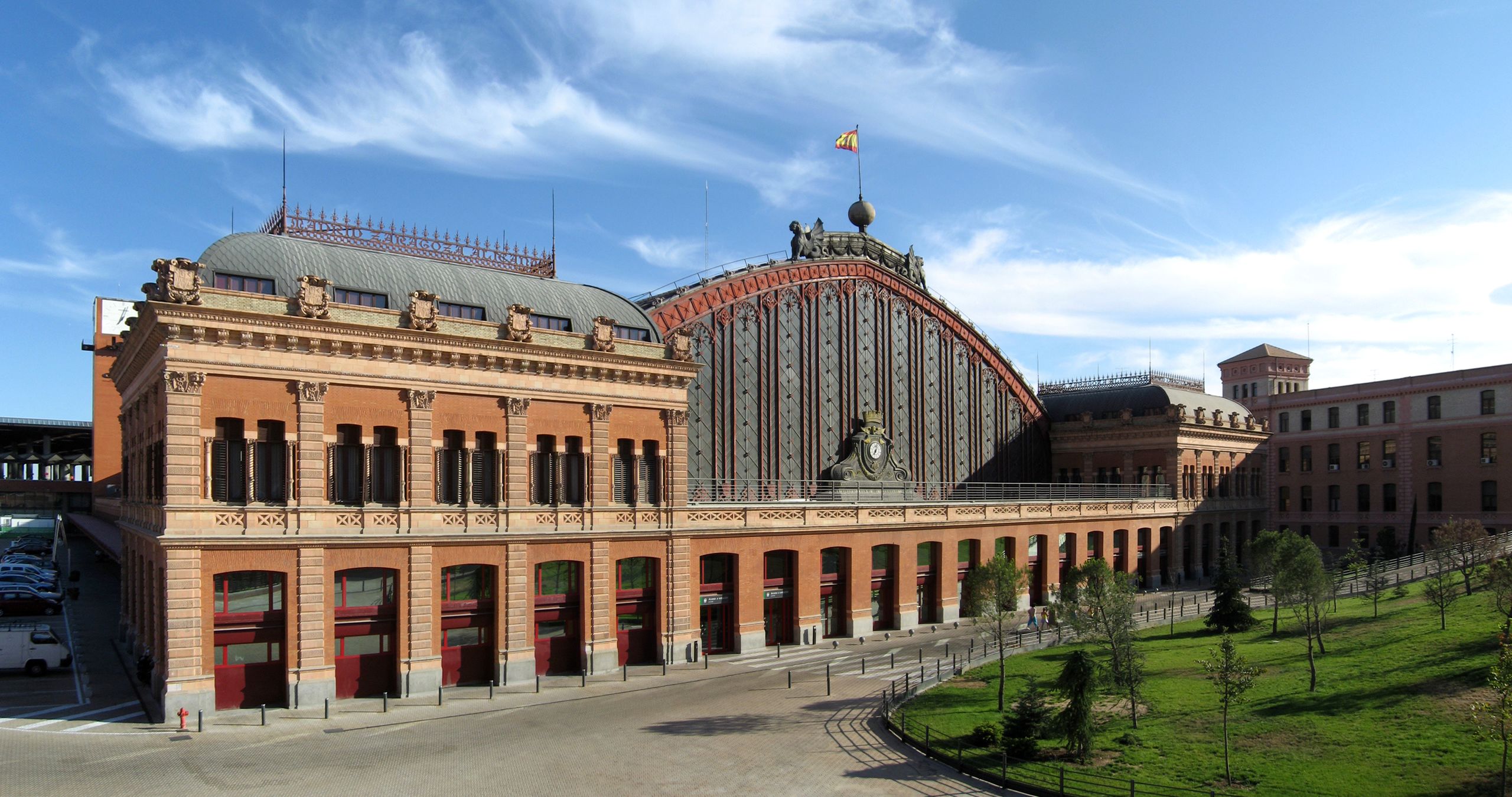 FORENSIC DECISION MAKING 
November 6th, 2023
Exterior of the old Atocha Station in Madrid (Gryffindor / CC BY-SA)
Prospect theory (Kahneman & Tversky)
A prospect is a course of action than can lead to positive or negative outcomes
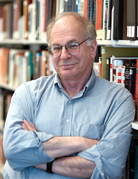 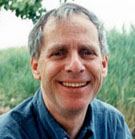 Prospect theory
Value function
gains
losses
Prospect theory
Value function
Risk averse in the gains domain
gains
losses
Risk seeking in the losses domain
The value function V(X), where X is a prospect (a course of action)
is defined in terms of losses and gains with restect to a reference point. 
is concave for the gains and convex for the losses
is steeper near the reference point 
is steeper in the losses domain than in the gains domain (loss aversion). 

The first 3 points are equal to the expected utility function (Bernoulli). The 4° is different.
In the prospect theory, the probability p is replaced by a weighting function Π(p)
Hence the value of a prospect is: V(X, p; Y, q) = V(X) Π(p) + V(Y) Π(q)
Decision
Weight
Π(p)
0                           p                               1
Bernoulli’s expected utility
EU
money
Pasca’s expected value
gains
losses
Expected value
value
Prospect theory
money
CRITICISMS
“We cannot be so stupid!”
The research program proposed by Kahneman and Tversky is too much pessimistic about the ability of people to make correct judgements
“They are only games!”
Results cannot be generalized to real situations
“It’s not a mistake!”
They assume the choices made using the normative models are the best. This is not necessarily true.
“Probabilities are used instead of frequencies”
Humans have evolved reasoning about frequency, not about probability
“What about the emotions?”
CRITICISMS
“We cannot be so stupid!” (expert decision making)
The research program proposed by Kahneman and Tversky is too much pessimistic about the ability of people to make correct judgements
“They are only games!” (naturalistic approach)
Results cannot be generalized to real situations
“It’s not a mistake!” (Gigerenzer)
They assume the choices made using the normative models are the best. This is not necessarily true.
“Probabilities are used instead of frequencies” (Gigerenzer)
Humans have evolved reasoning about frequency, not about probability
“What about the emotions?” (Emotion theories of decision making)
They assume the choices made using the normative models are the best. This is not necessarily true.
“It’s not a mistake!”
The Bayes’ theorem
p(D|A)
p(A|D) = p(A)
p(D)
P=probability, A=hypothesis, D=Data, evidence
Imagine your son gets out of the bathroom complaining for pain. 
He tells you that he has ingested a pill from one of the 5 bottles of pills in the drug cabinet, but cannot remember which one.
You know that only one of the 5 bottles contains pills that can be dangerous to a child.
p(D|A)
p(A|D) = p(A)
p(D)
P(D|A1)
P(A1|D) = p(A1)
P(A1)P(D|A1) + P(A2)P(D|A2)
BAYES’ THEOREM
A1 = ingestion of a dangerous drug
A2 = another reason


p(A1) = 1/5 = .2
p(A2) = .8
New information from a doctor
A1 = .8
A2 = .1
(.8)
P(A1|D) = (.2)
=.667
(.2) (.8) + (.8) (.1)
Humans do not update their judgements after receiving a new information as much as they should do if they were bayesian decision makers (conservatorism)

Is that wrong?
p(D|A)
p(A|D) = p(A)
p(D)
p(D|A1)
p(A1|D) = p(A1)
p(A1)p(D|A1) + p(A2)p(D|A2)
BAYES’ THEOREM
A1 = ingestion of a dangerous drug
A2 = another reason


p(A1) = 1/5 = .2
p(A2) = .8
New information from a doctor
A1 = .8
A2 = .1
The Bayes theorem assumes that the new information is perfectly reliable, which is never true!
(.8)
p(A1|D) = (.2)
=.667
(.2) (.8) + (.8) (.1)
Humans do not update their judgements after receiving a new information as much as they should do if they were bayesian decision makers (conservatorism)

Is that wrong?

According to some Authors (e.g., Gigerenzer) people are right, and normative models are wrong. Hence, the heuristics lead to the best decision.
“Probabilities are used instead of frequencies”
Humans have evolved reasoning about frequency, not about probability
Gigerenzer argued that all the experiments proposed by Kahneman and Tversky in their papers dealt with probabilities. 

If the same scenarios were presented in terms of frequency, participants would have not shown any bias.
Mr. White is very intelligent, but not very creative. He strives for order and clarity, and prefers situations wherein every details finds is appropriate place. His writings are rather boring and dull, but he is very competent in everything he does. He doesn’t seem attracted to people and social situations. 

What’s the propability that Mr White
 enrols in the faculty of journalism
[Speaker Notes: Dopo aver osservato una lunga sequenza di rossi alla roulette, la maggior parte delle persone credono che sia molto più probabile il nero]
Mr. White is very intelligent, but not very creative. He strives for order and clarity, and prefers situations wherein every details finds is appropriate place. His writings are rather boring and dull, but he is very competent in everything he does. He doesn’t seem attracted to people and social situations. 

What’s the propability that Mr White
 enrols in the faculty of journalism, but 
 regrets almost immediately his choice
[Speaker Notes: Dopo aver osservato una lunga sequenza di rossi alla roulette, la maggior parte delle persone credono che sia molto più probabile il nero]
Mr. White is very intelligent, but not very creative. He strives for order and clarity, and prefers situations wherein every details finds is appropriate place. His writings are rather boring and dull, but he is very competent in everything he does. He doesn’t seem attracted to people and social situations. 

What’s the propability that Mr White
 enrols in the faculty of journalism, but 
 regrets almost immediately his choice, and 
 enrols in the faculty of engineering
[Speaker Notes: Dopo aver osservato una lunga sequenza di rossi alla roulette, la maggior parte delle persone credono che sia molto più probabile il nero]
Mr. White is very intelligent, but not very creative. He strives for order and clarity, and prefers situations wherein every details finds is appropriate place. His writings are rather boring and dull, but he is very competent in everything he does. He doesn’t seem attracted to people and social situations. 

What’s the propability that Mr White
 enrols in the faculty of journalism, but  	    21%
 regrets almost immediately his choice, and   39%
 enrols in the faculty of engineering 		    41%
[Speaker Notes: Dopo aver osservato una lunga sequenza di rossi alla roulette, la maggior parte delle persone credono che sia molto più probabile il nero]